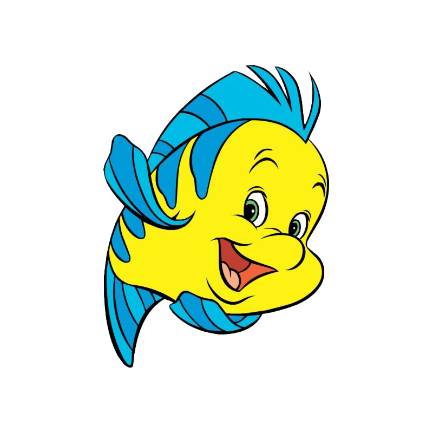 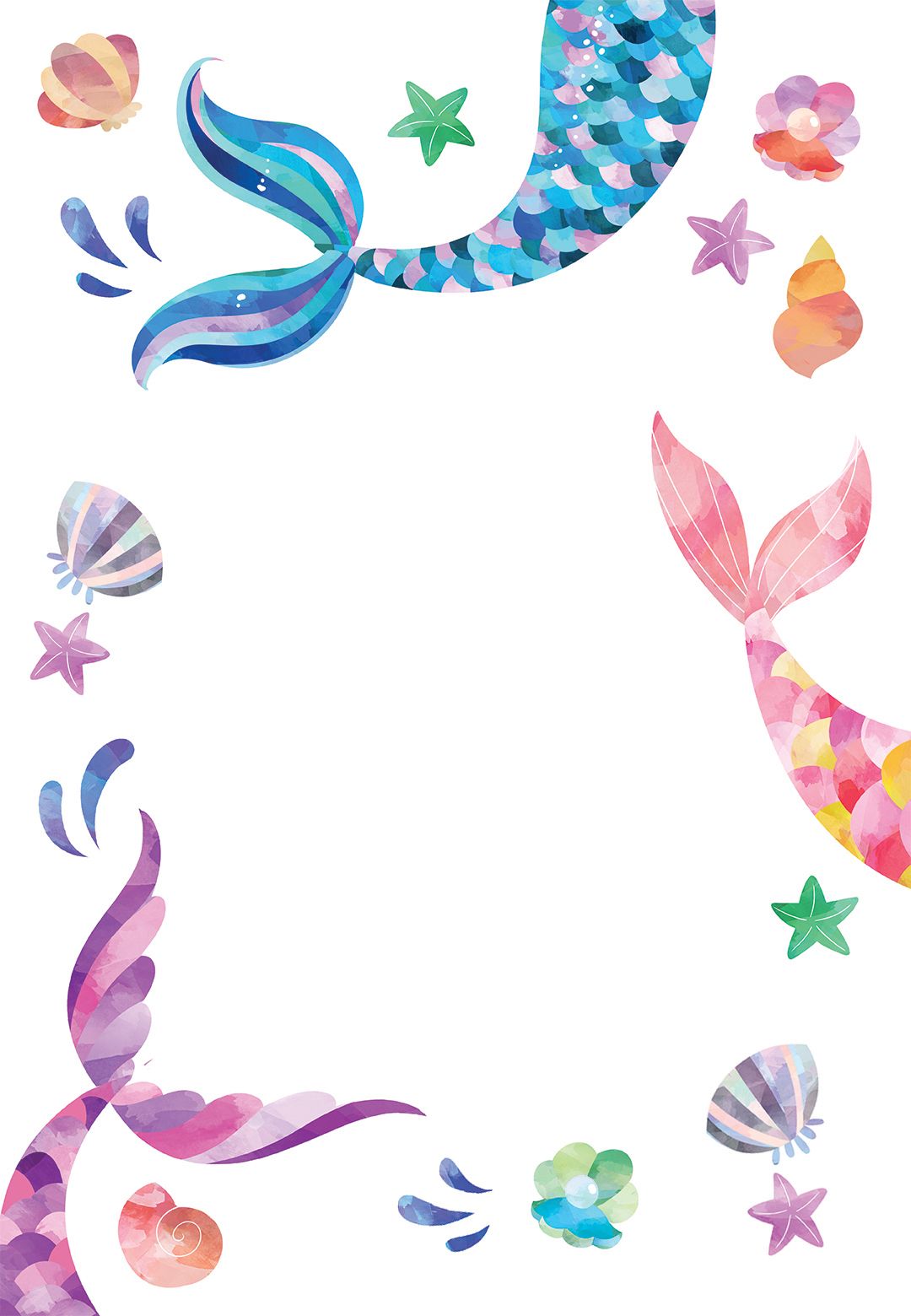 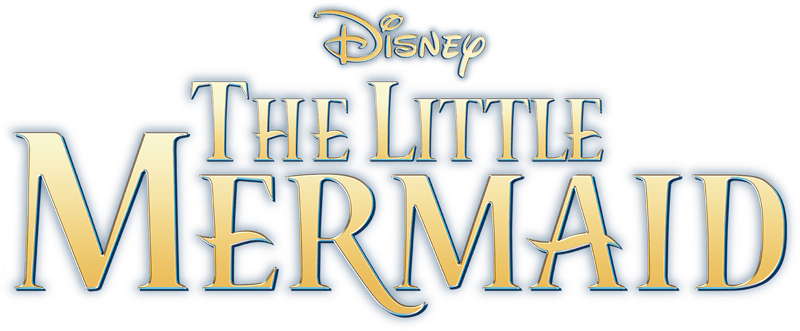 ¡Celebra con nosotros!
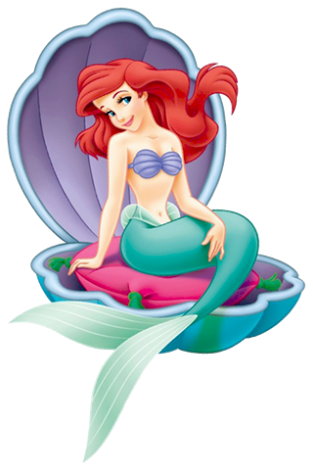